1350 – 1600 Renessansen
Renessanse tyder ”gjenføding”
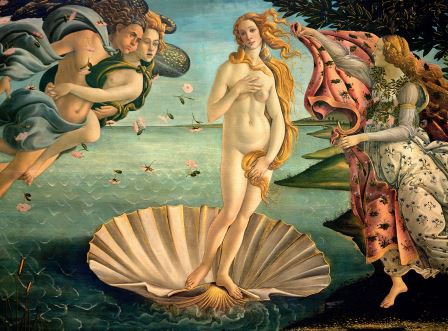 Kjenneteikn ved renessansen:
Braut med verdsbiletet til pavekyrkja
Sette mennesket i sentrum, ikkje Gud (= humanisme)
Mennesket måtte stole på sine eigne sansar, observasjonar og skaparkraft 
Astronomiske observasjonar viste at jorda ikkje var sentrum i universet slik kyrkja hevda
Historisk bakgrunn for renessansen:
Økonomisk oppsving i dei norditalienske
byane mot slutten av mellomalderen
Gjennombrot for kapitalismen med handverk, handel og bankvesen
Ein framveksande borgarskap dyrka det skapande mennesket
Dei store oppdagingane knytte verda meir saman
Reformasjonen
Martin Luther tok eit oppgjer med pavekyrkja
Kyrkja blei delt i ein protestantisk
og ein katolsk del
Luther omsette Bibelen frå latin til tysk
Reformasjonen nådde Noreg i 1537 etter dansk diktat
I Noreg brukte ein danske biblar i mange hundre år
Kjende italienske renessansekunstnarar
– særleg innanfor måleri, skulptur  og arkitektur:
Michelangelo   
Raphael 
Leonardo da Vinci (universalgeni)
Renessansen i litteraturen:
Realistiske framstillingar
Dyrka enkeltindividet
Nasjonalspråk erstatta latin
Mange nye sjangrar, som essay, noveller og romanar
Boktrykkjarkunsten spreidde bøker i mykje større opplag
Renessansen i litteraturen:
Italia:
Dante: Den guddommelege komedien 
Boccaccio: Dekamaronen
England: Shakespeare – ein av verdas største dramatikarar
Spania: Cervantes: don Quijote
Frankrike: Montaigne: Essay
Humanisme i Noreg
Små humanistiske miljø i nokre byar
Mest kjend: Absalon Pedersson Beyer:
Om Norgis Rige
Bergens Kapitelsbog
Skreiv òg dei første norske dramaa (kyrkjelege mysteriespel)